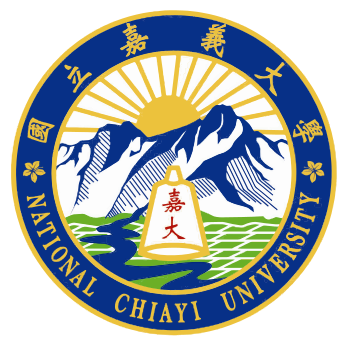 國立嘉義大學植物醫學學系
Department of Plant Medicine
National Chiayi University


碩士學位論文口試
論文題目
口試學生：



時間：  年  月   日 (星期   )  上(下)午    ：   
地點：
歡迎蒞臨指導